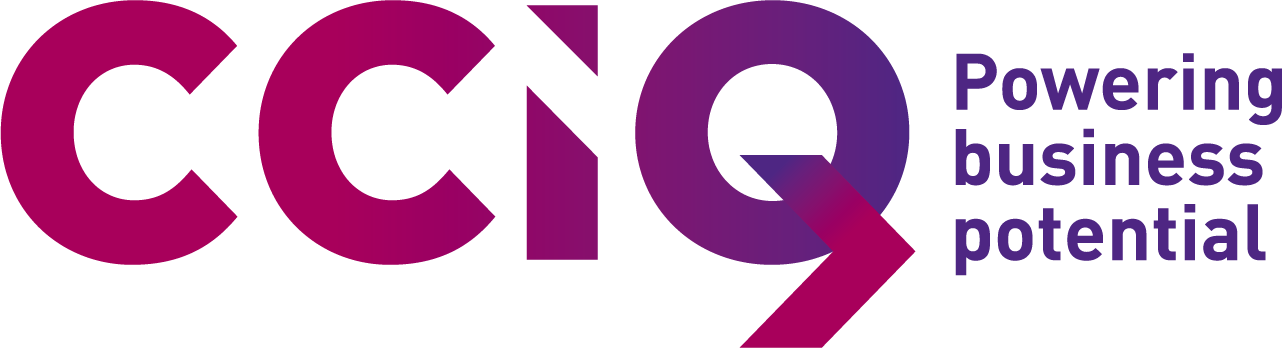 Chamber of Commerce & Industry Queensland Wellness Program
Promotional Social tile templates
Size: Square Social time – LinkedIn, Facebook, Instagram, Twitter (1080px x 1080px (28.575cm x 28.575cm))
These tiles are editable, insert your logo and event details. Feel free to use your own design or change these as much as you like. You know better what will resonate with your local audience the most!
We recommend opening this file in the PowerPoint program rather than in the internet browser.
Please note, the images are copyrighted and can only be used for the purpose of Business Wellness Program promotional materials.
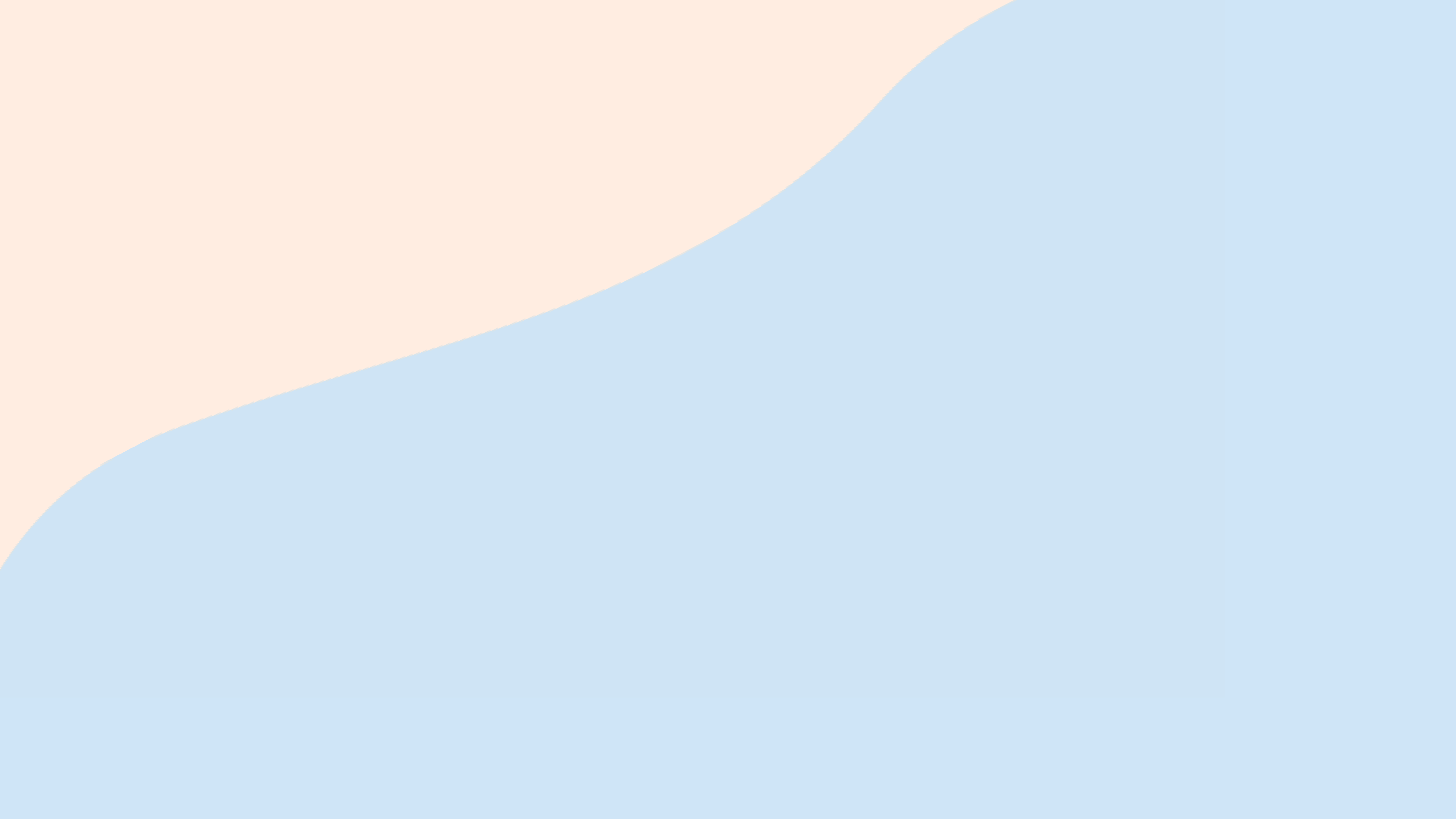 Please join the ABC Chamber of Commerce at our monthly Business Open House Event
Date: dd Month, year
Time: 
Event venue: ABC Chamber of Commerce,
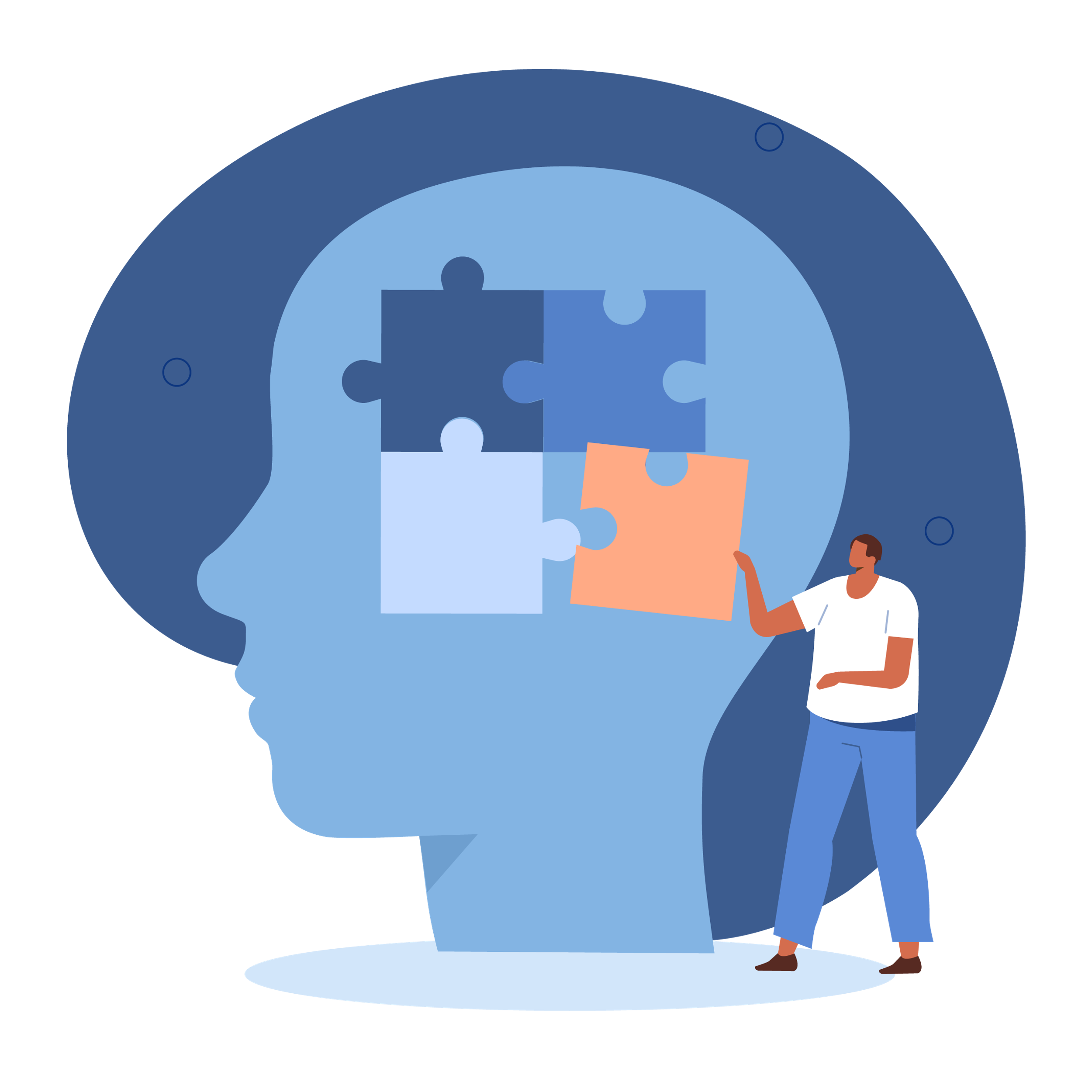 Chamber Logo
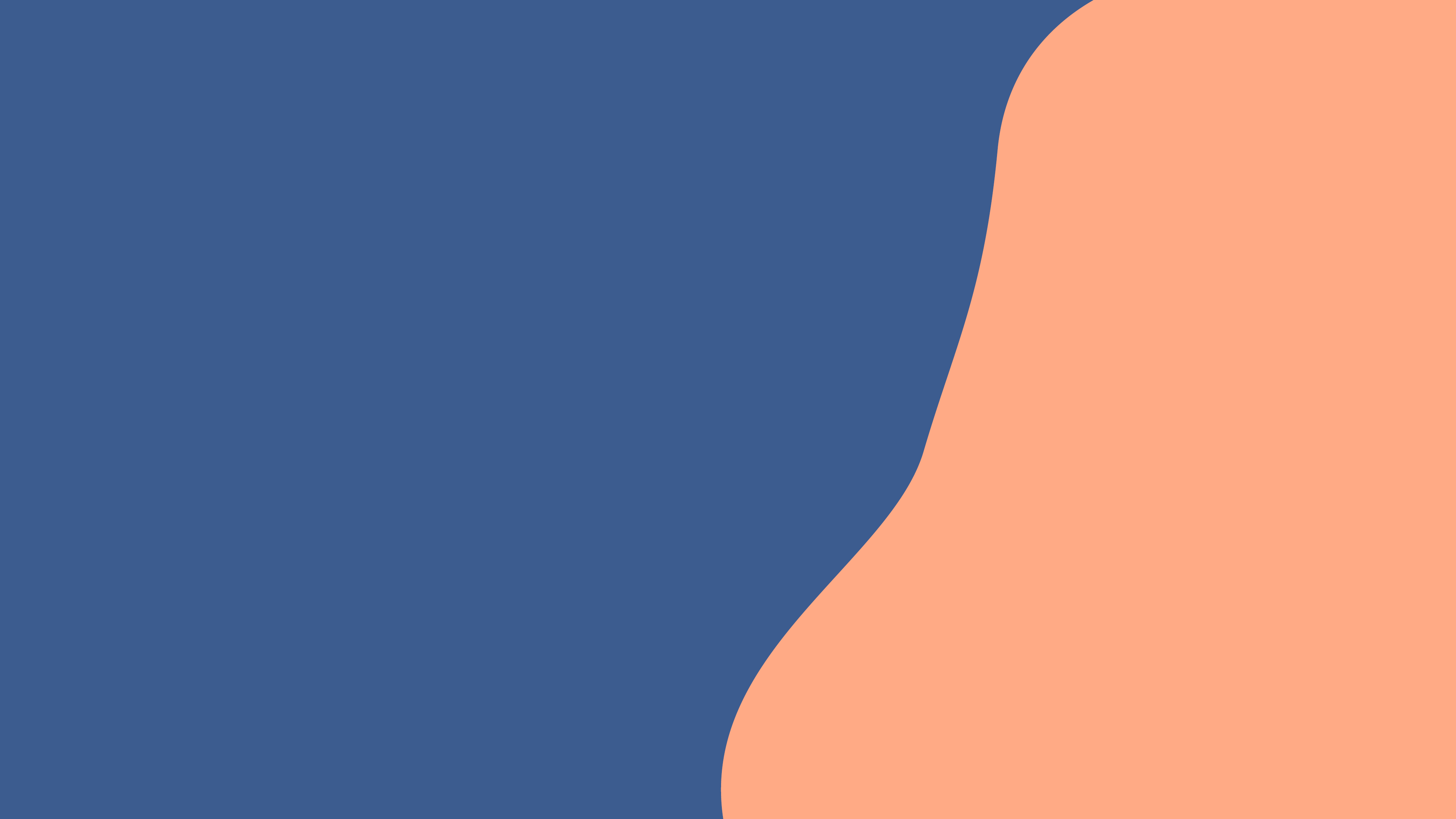 Please join the ABC Chamber of Commerce at our monthly Business Open House Event
Tagline
Date: dd Month, year
Time: 
Event venue: ABC Chamber of Commerce,
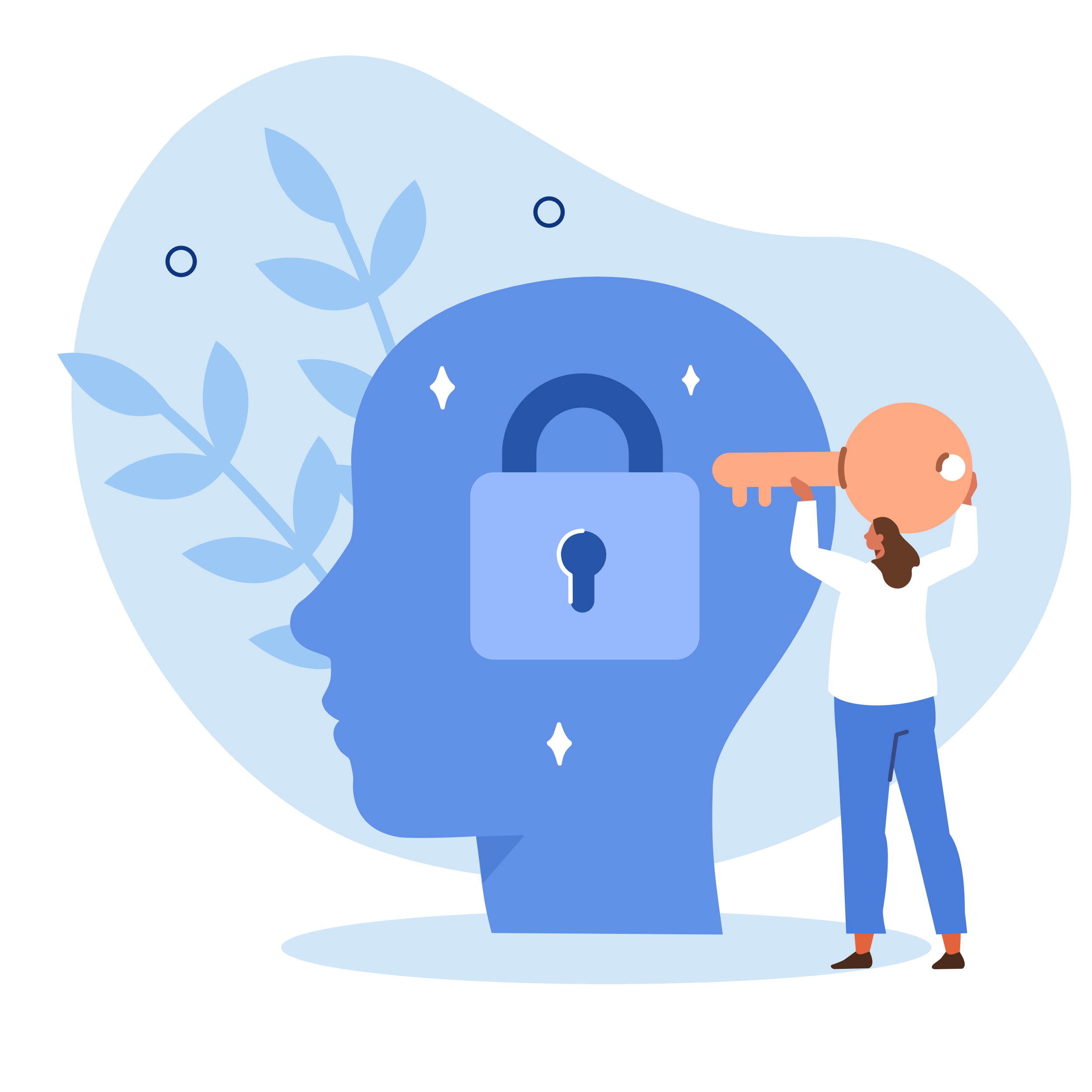 Chamber Logo